Муниципальное автономное дошкольное образовательное учреждение«Детский сад общеразвивающего вида №58»
Презентация 
к непосредственно-образовательной деятельности 
по ФЭМП в средней группе
Тема: «Прогулка с поросенком Чуней»

Составила: 
воспитатель
МАДОУ №58 
Е.А.Бородина
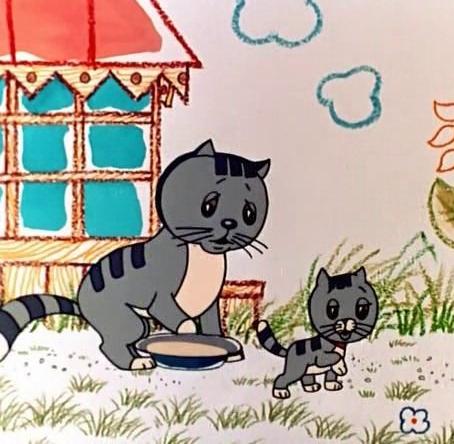 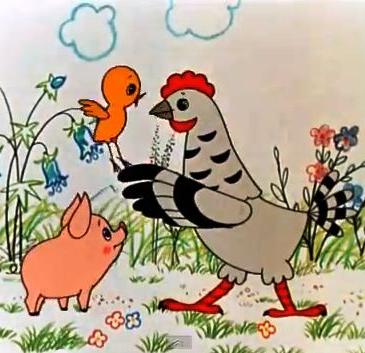 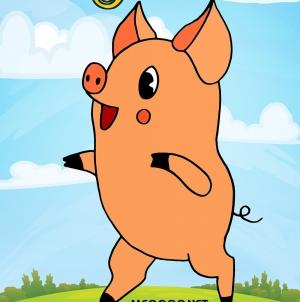 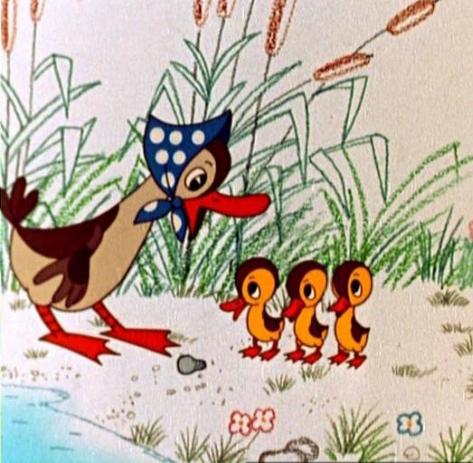 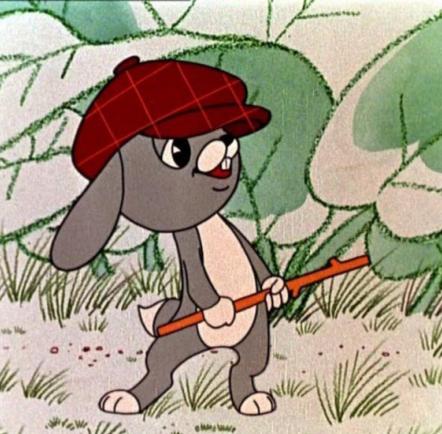 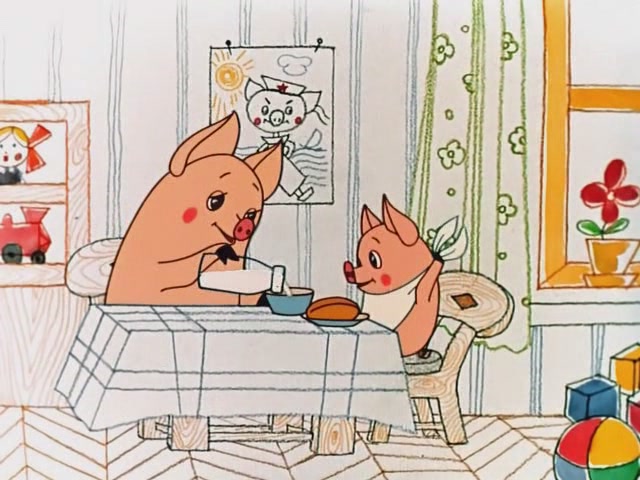 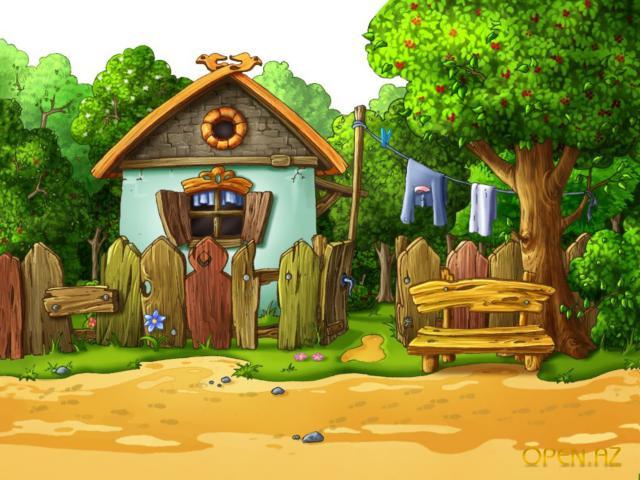 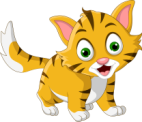 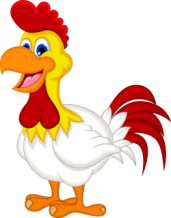 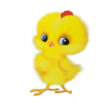 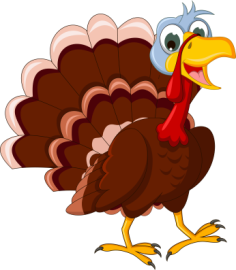 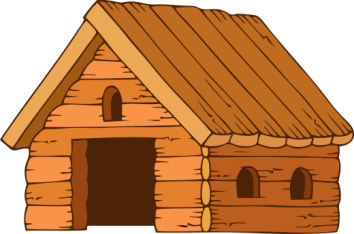 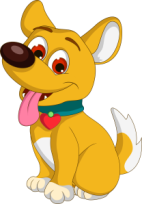 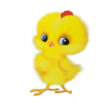 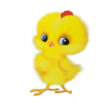 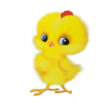 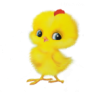 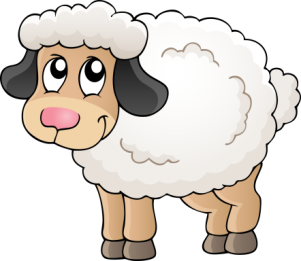 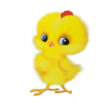 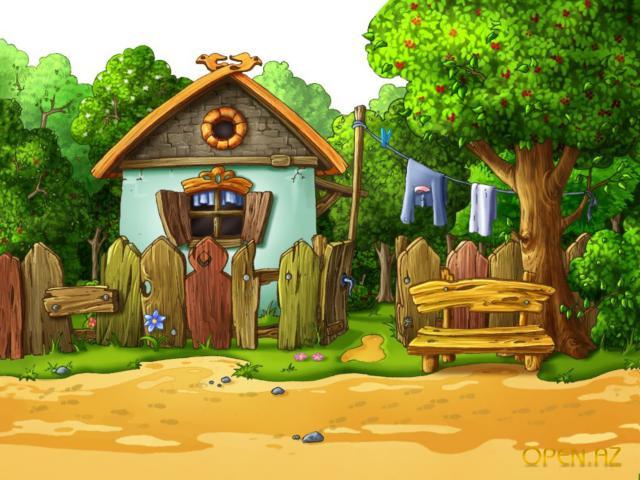 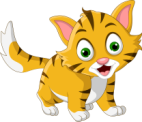 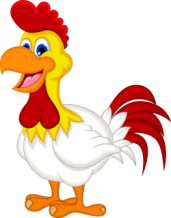 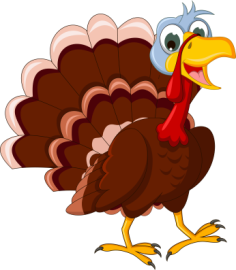 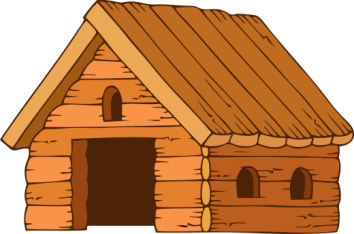 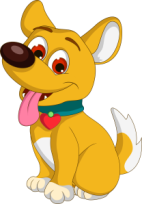 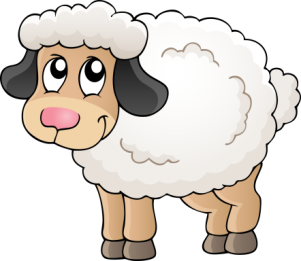 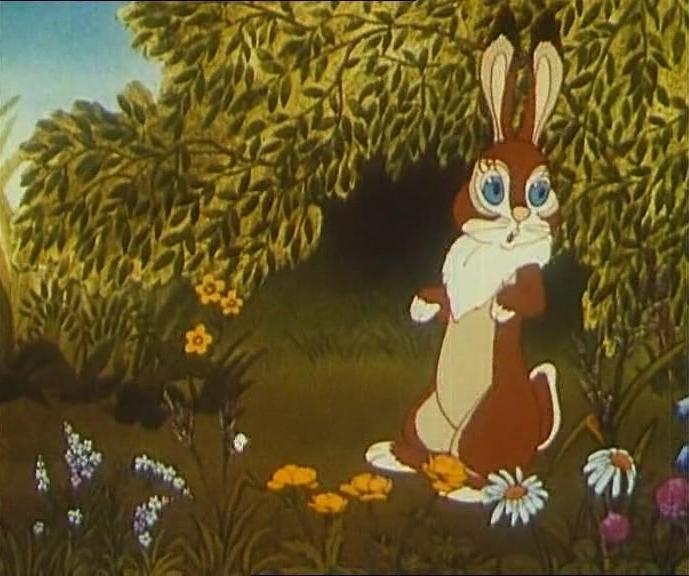 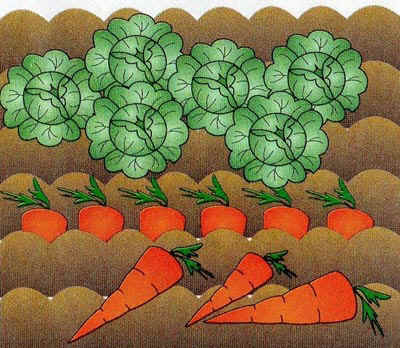 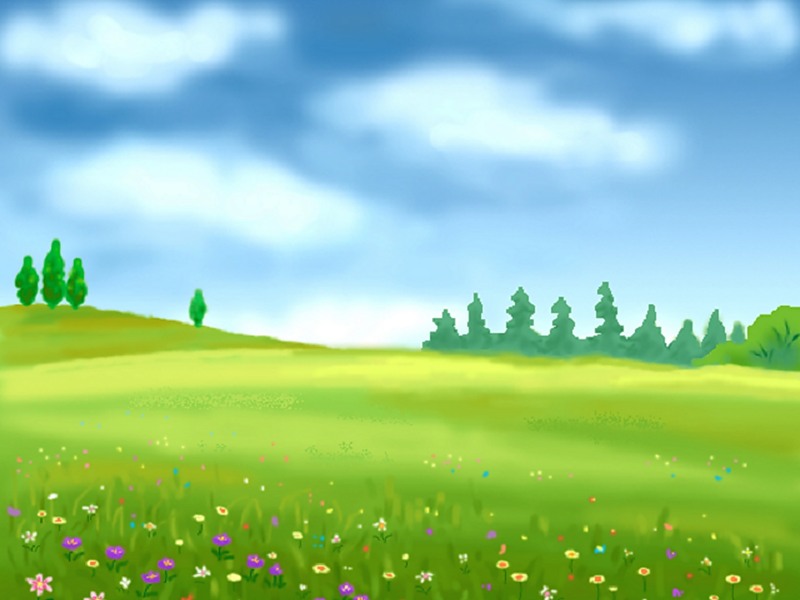 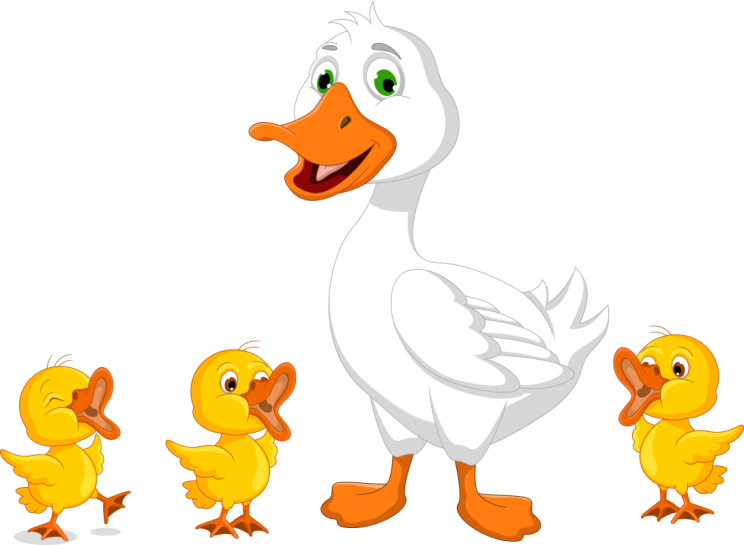 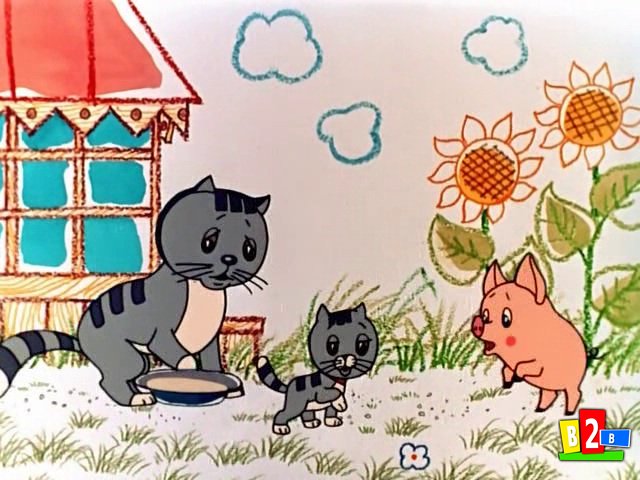 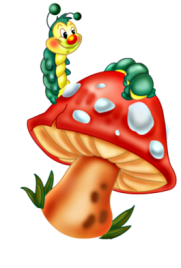 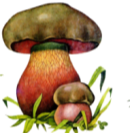 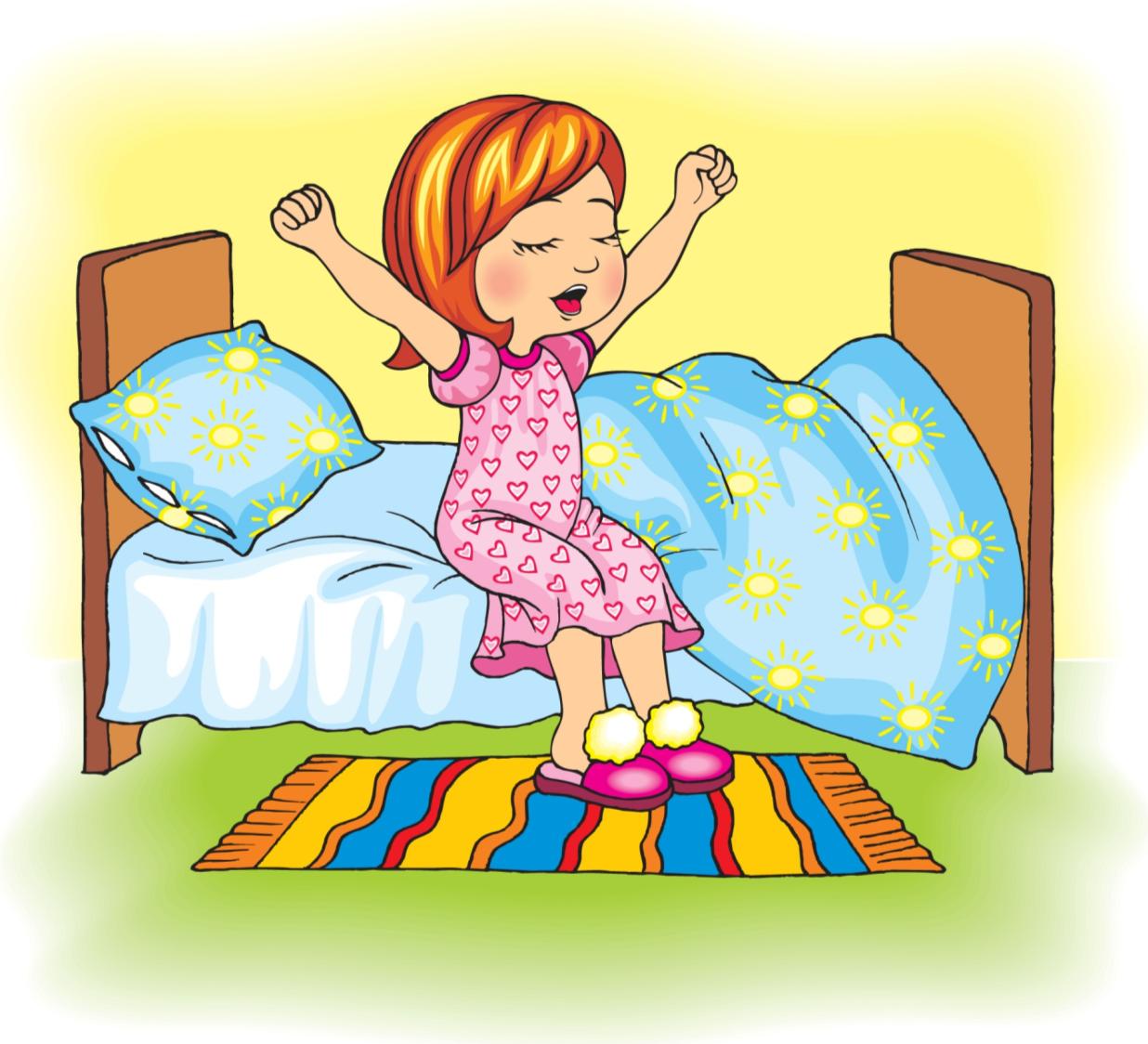 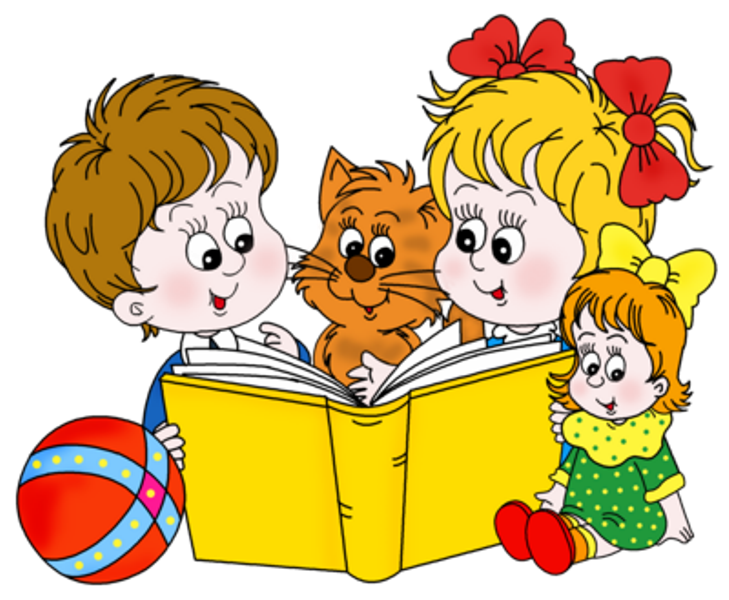 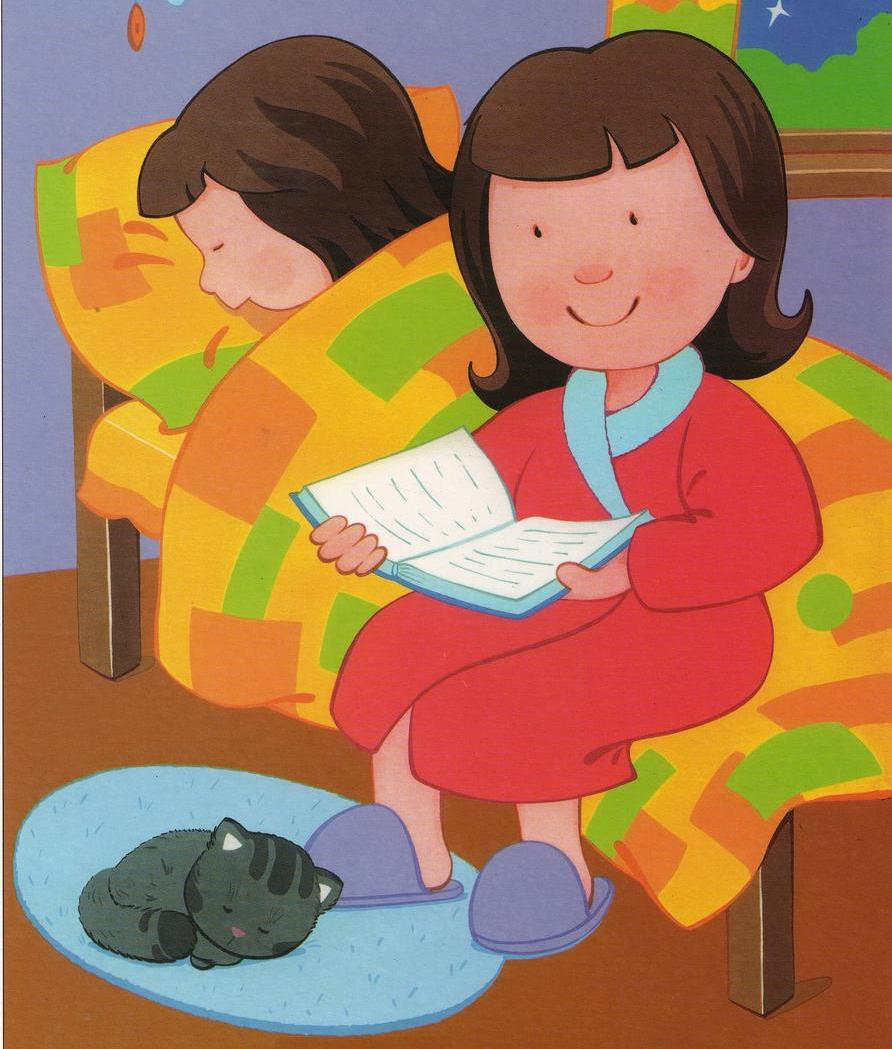 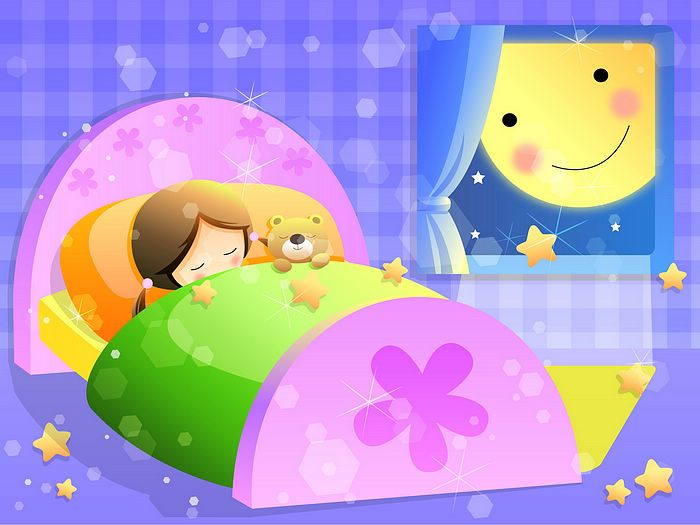 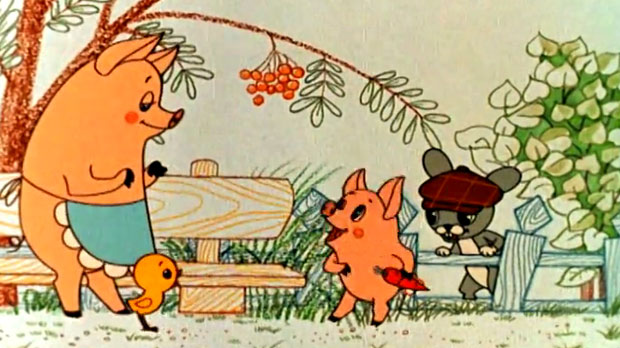 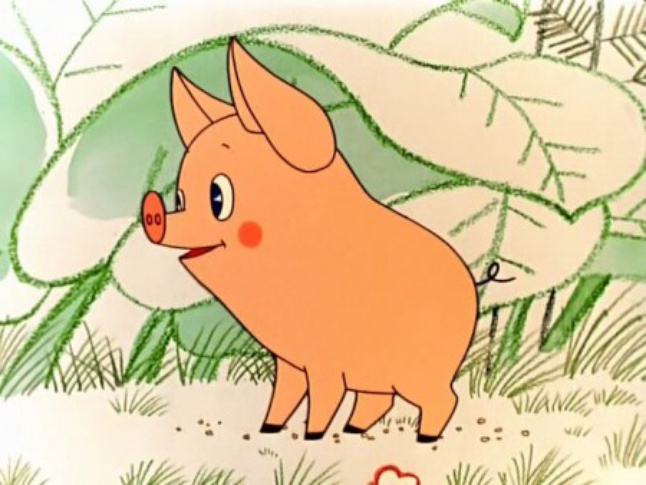